“La Tribu de Neftalí”
Dones, Historia y Legado
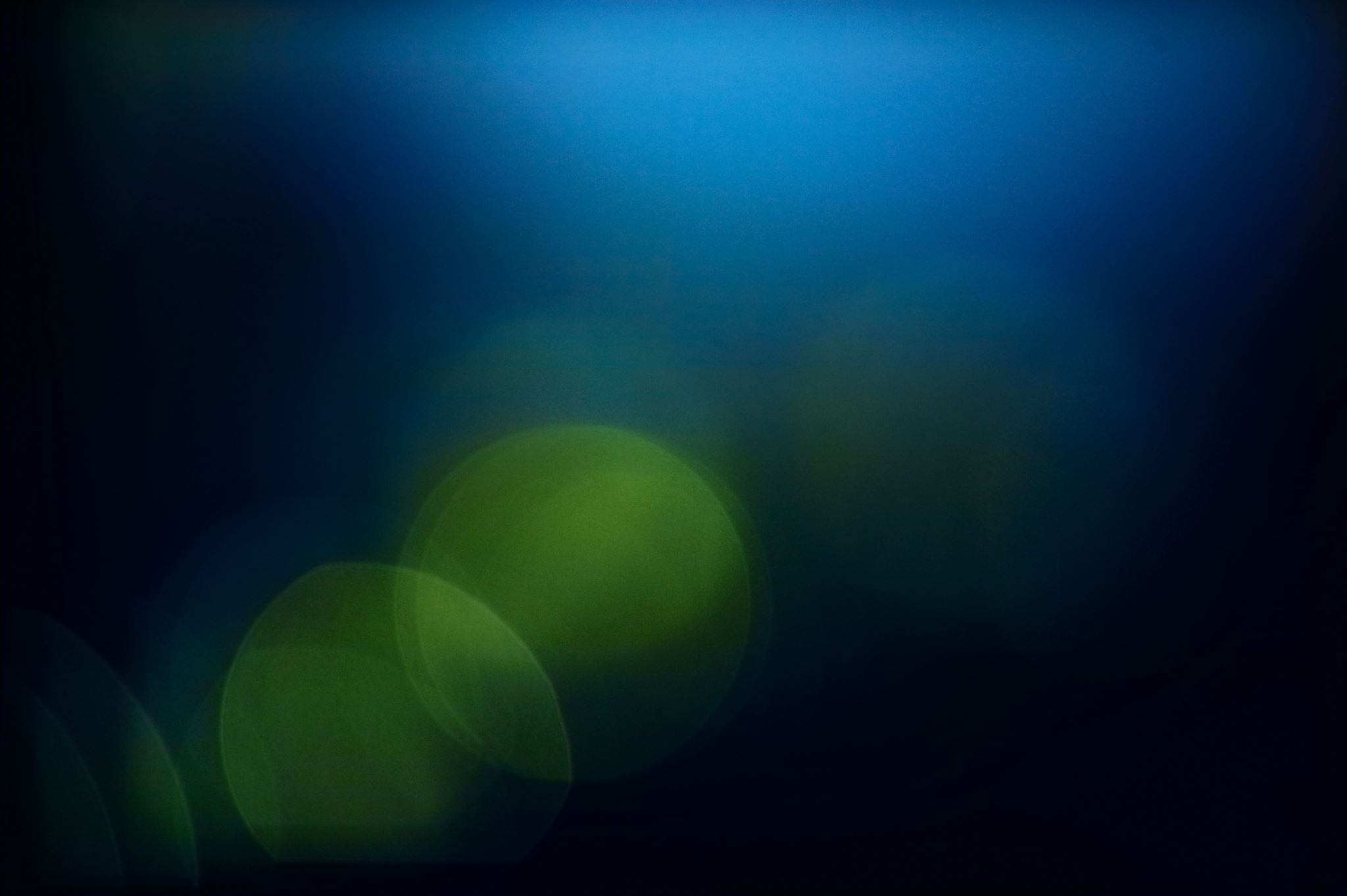 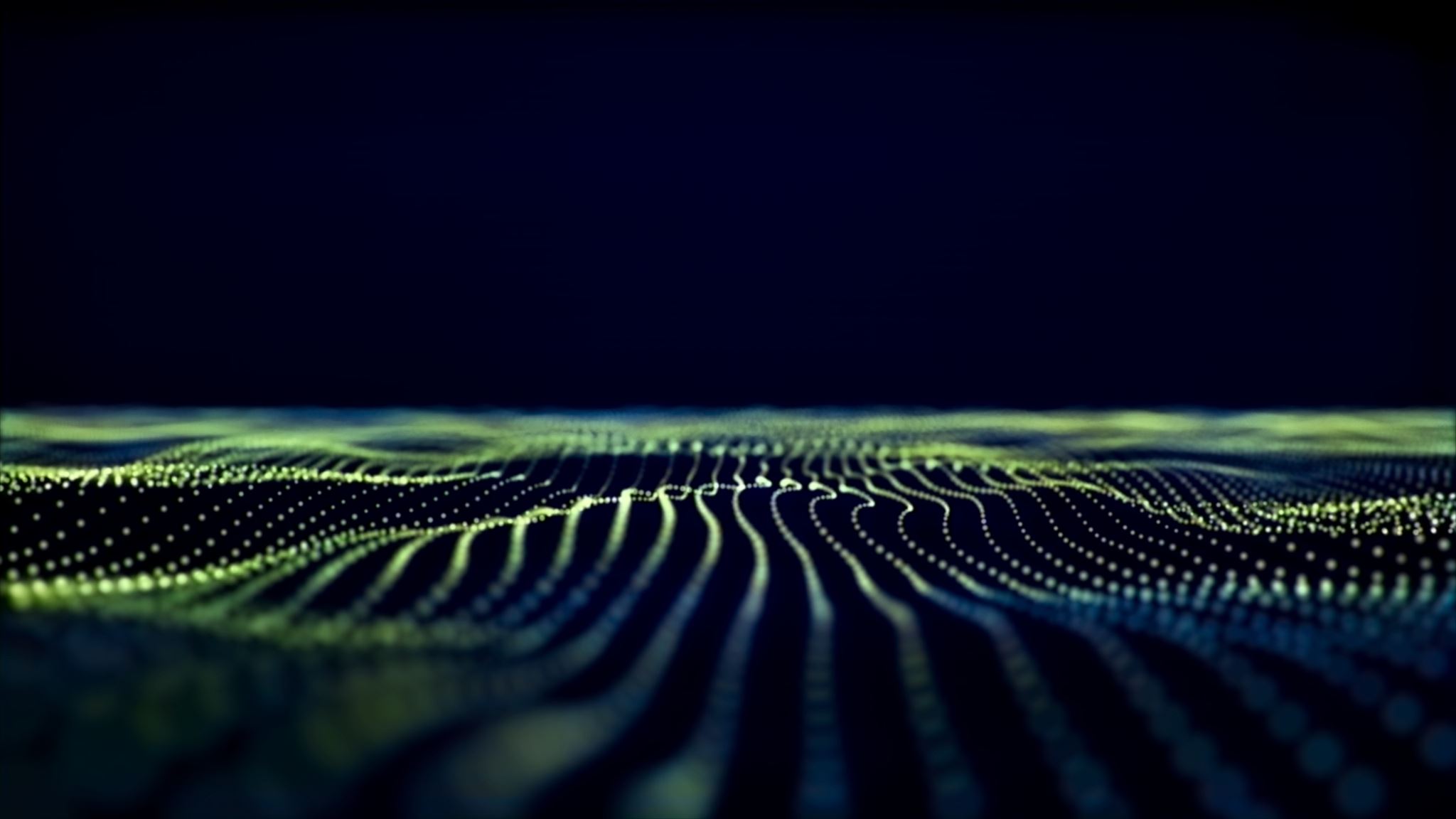 Valentía en la Guerra
Participó en la batalla de Meguido (Jueces 5:18)
Arriesgaron su vida por la causa de Dios
“Conquistar o morir” era su lema espiritual

Bendición de Moisés
“Saciado de favores y lleno de la bendición de Jehová” (Deut. 33:23)
Imagen del creyente que vive agradecido y pleno
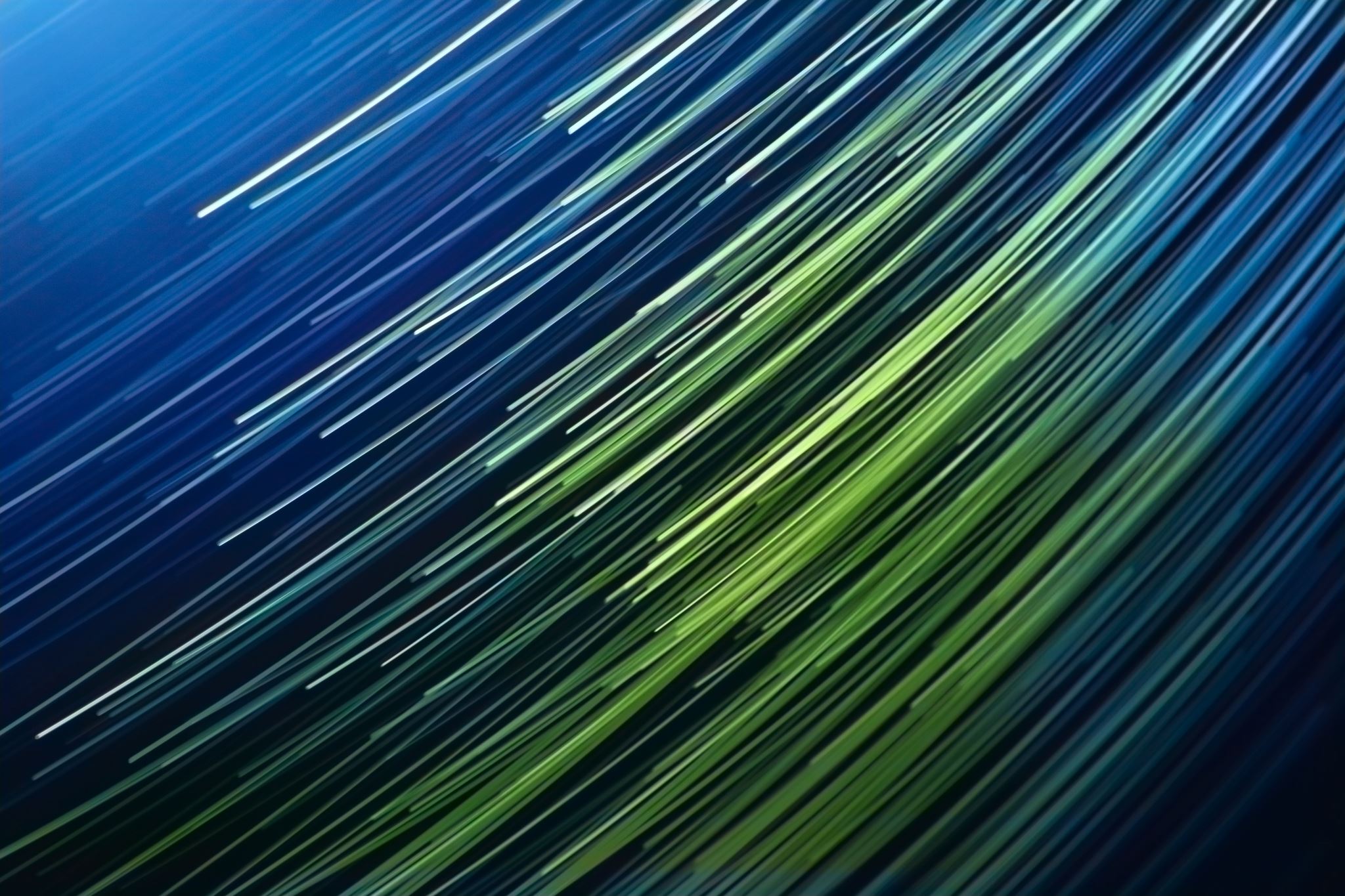 Barac, el Héroe
De Cedes–Neftalí
Luchó junto a Débora (Jueces 4:6–24)
Tipo de liderazgo obediente a la voluntad profética de Dios

Significado Profético
12 mil de Neftalí sellados en Apocalipsis
Representan creyentes fieles:
Dispuestos a morir por la causa
Consoladores del alma
Ejemplo de fidelidad en la tribulación
Cuadro Comparativo – Neftalí vs Otras Tribus
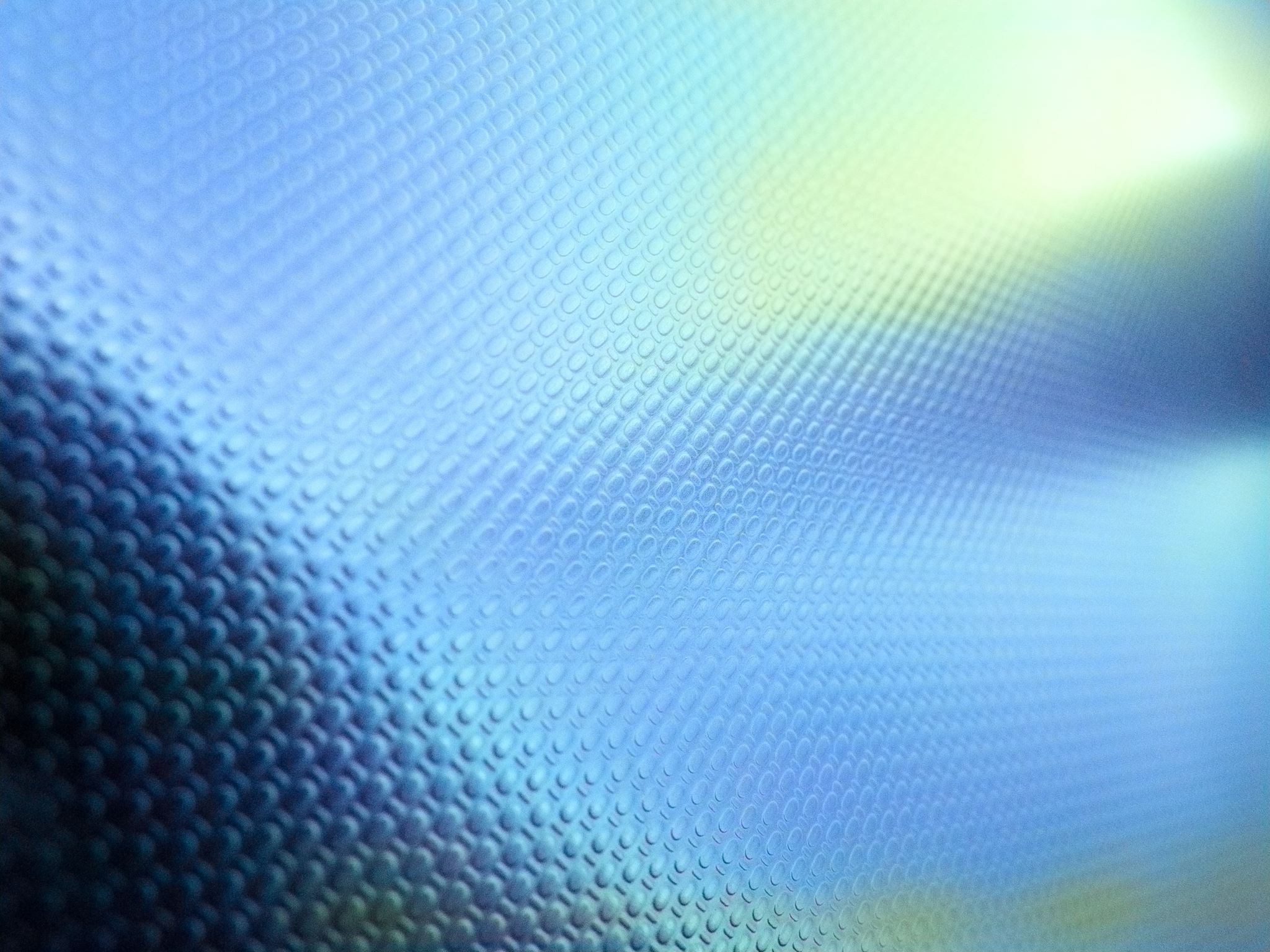 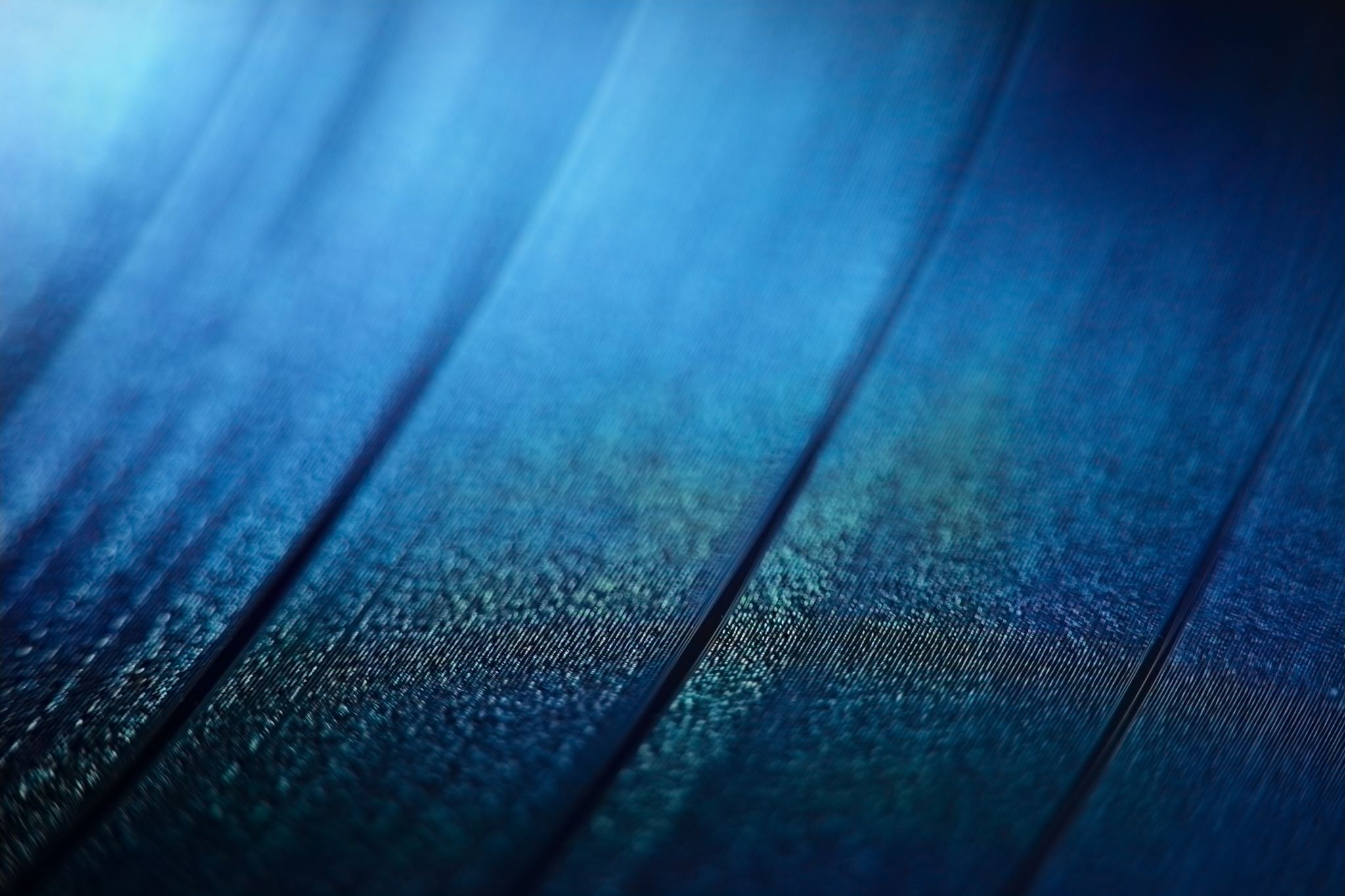